Be a Hero Project
Photoshop
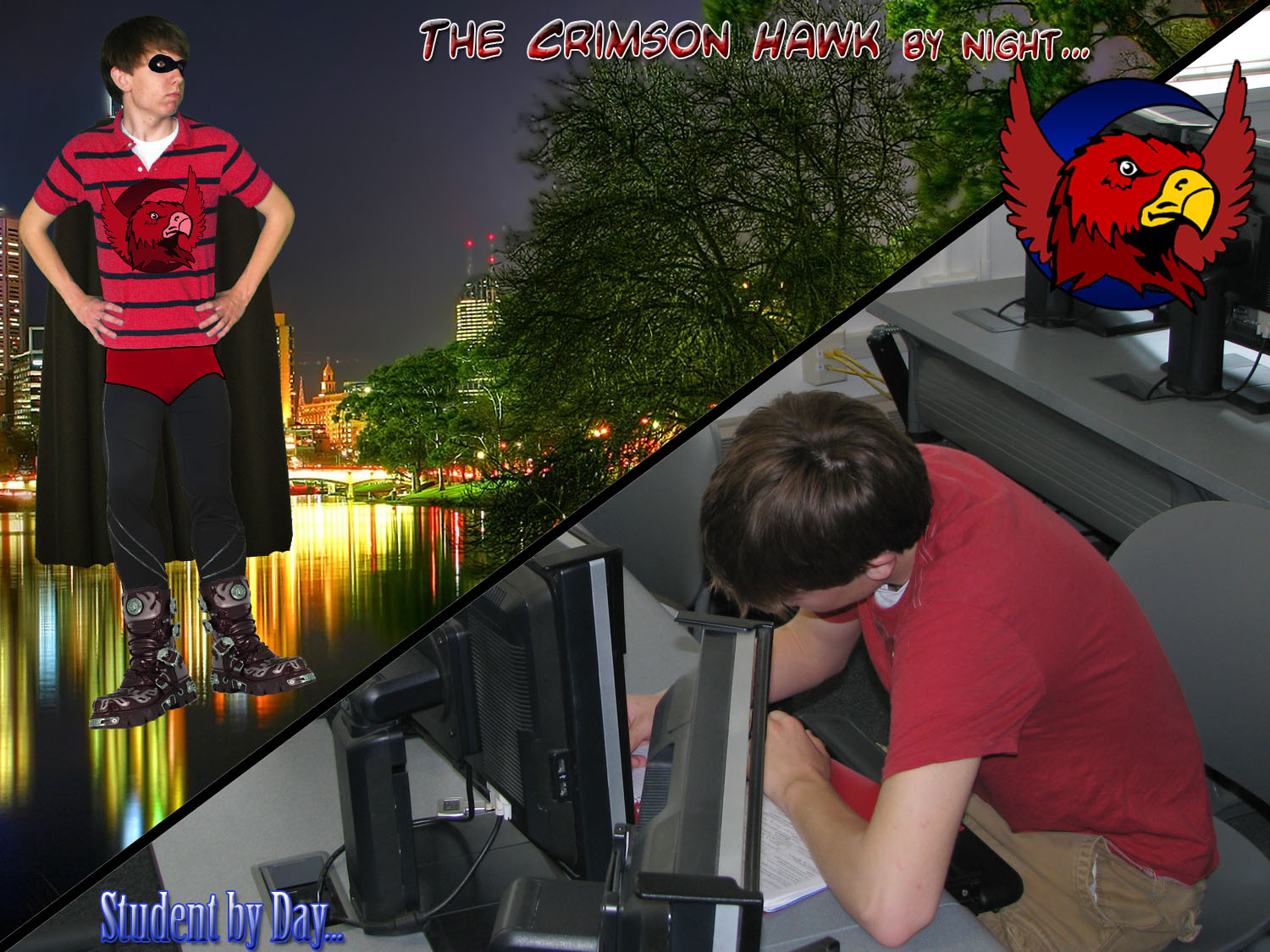 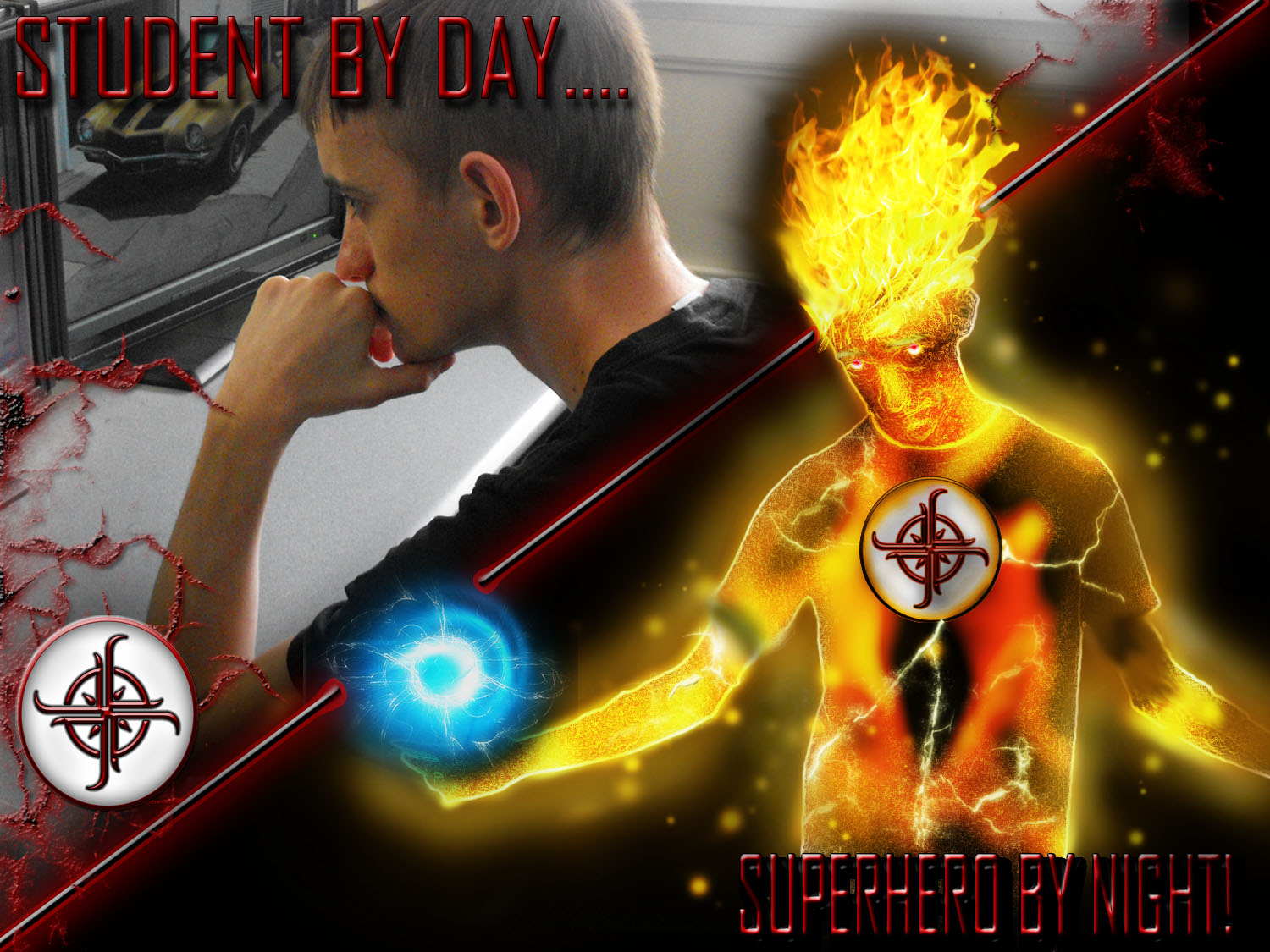 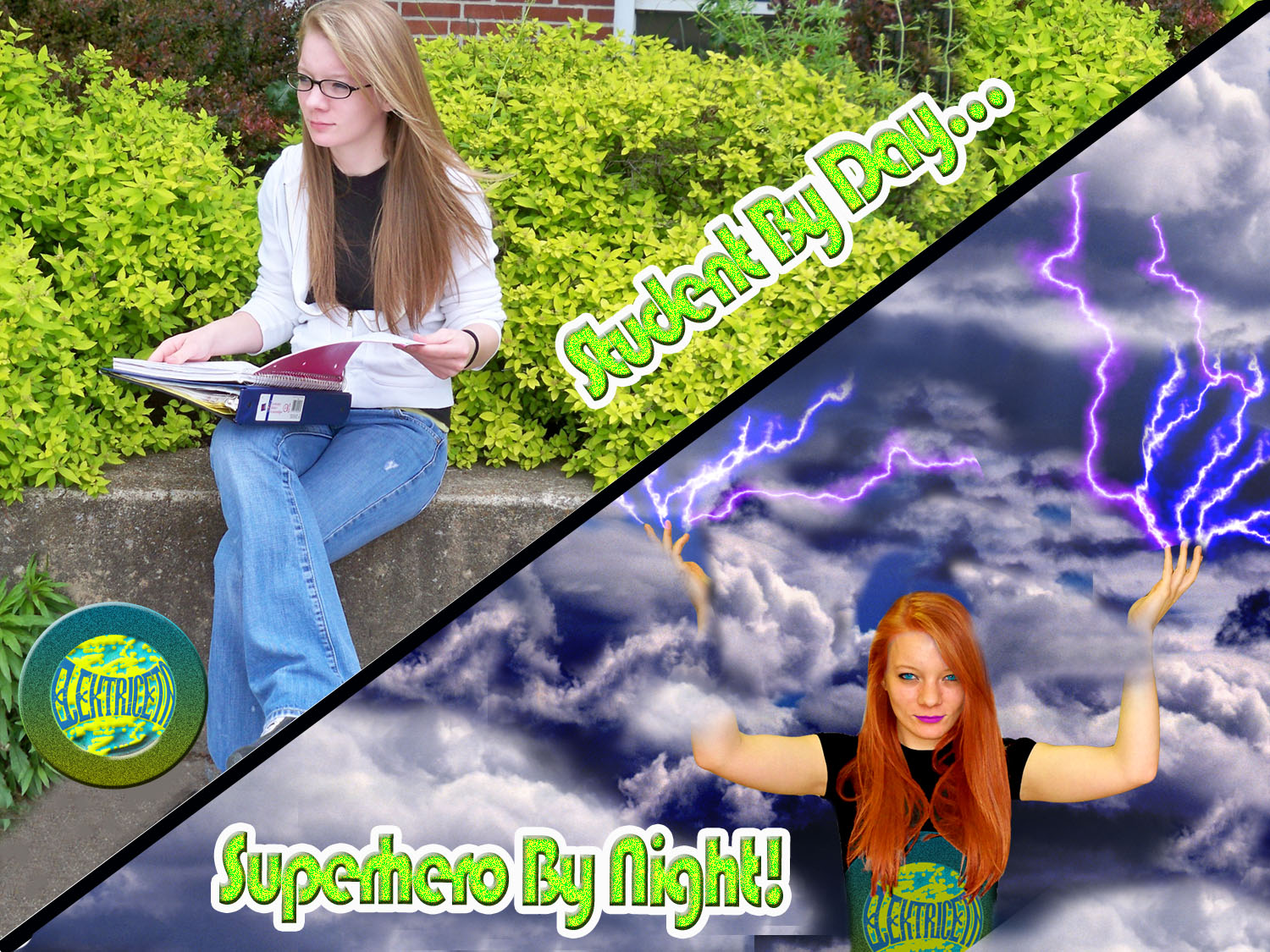 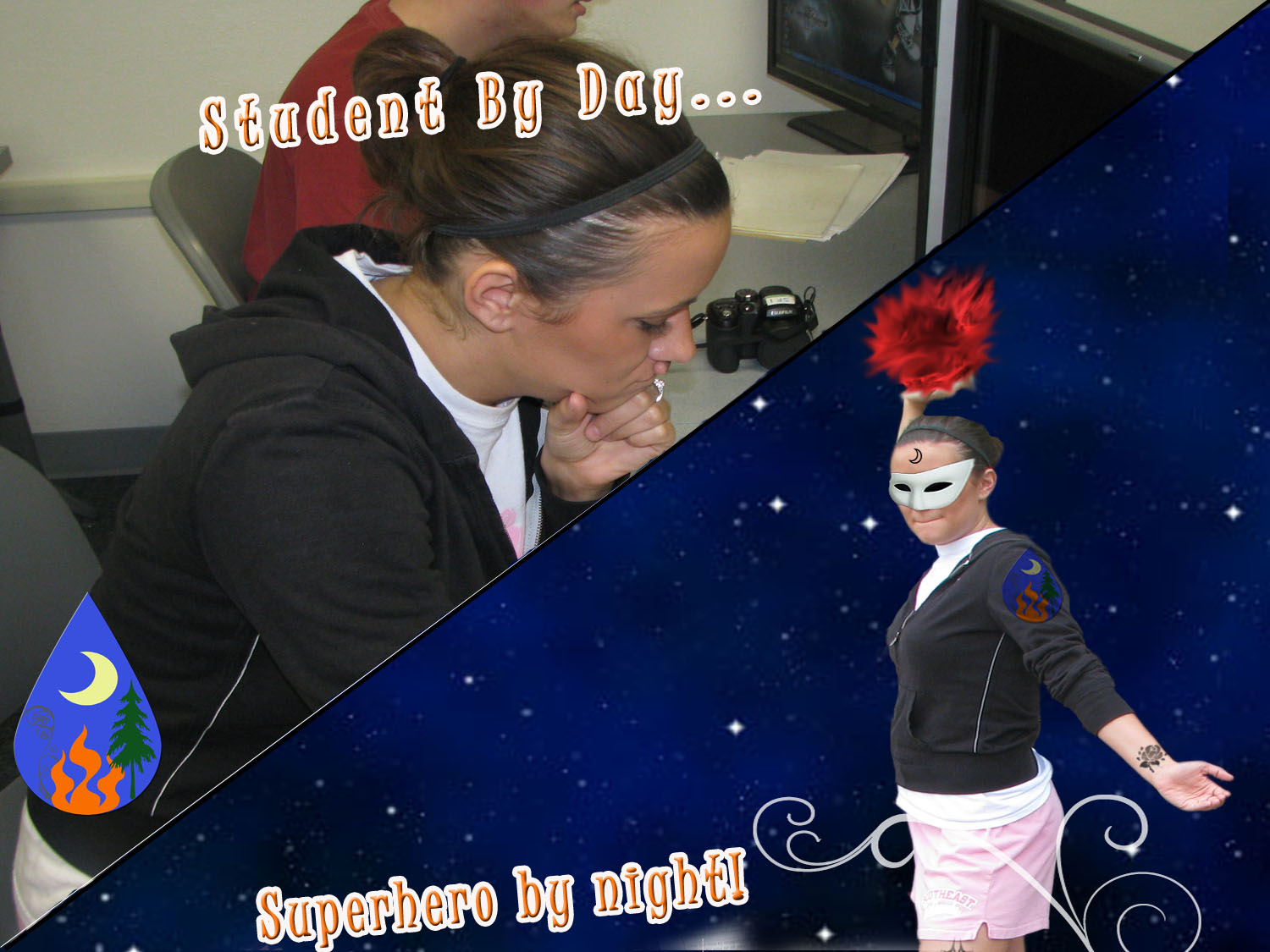 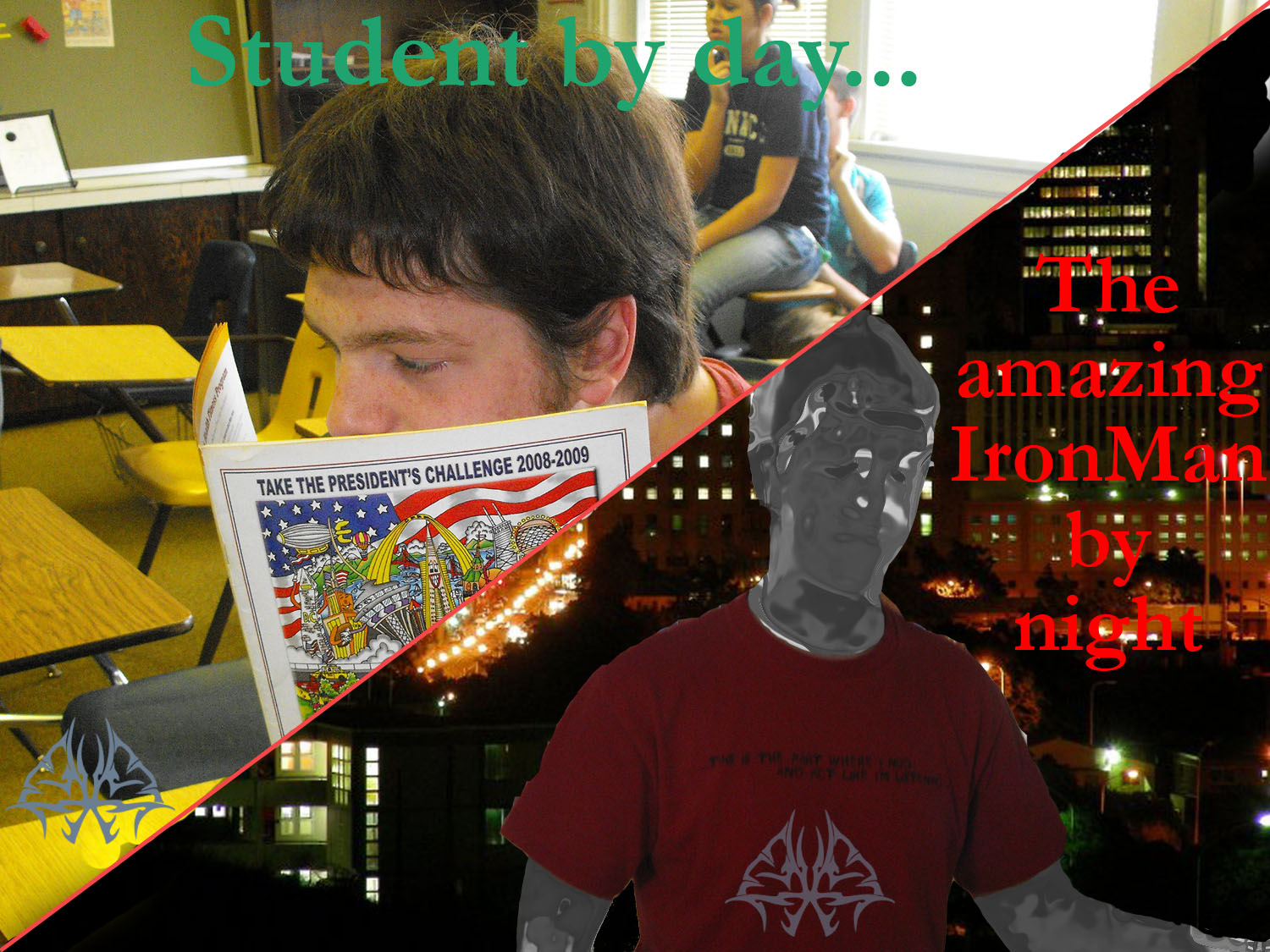